Warm Up                   8/20/13
Circumference and Arc Length of a circle
Objective:  To find the measure of an arc of a circle
Circumference
The Circumference of a circle is the distance around the circle.
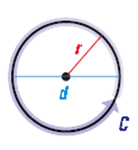 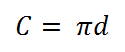 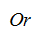 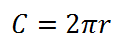 Example 1
A.  Circumference of a circle with radius 9 cm
B.  Radius of a circle with circumference 26 meters
Arc Length of a circle
Let’s watch a Video on finding Arc Length.  Please follow along with your worksheet.